Committee onEarthObservationSatellites
Viewing Earth
	Serving Society
Steven Ramage, CEO Update
October 2024
CEOS Executive Officer Report
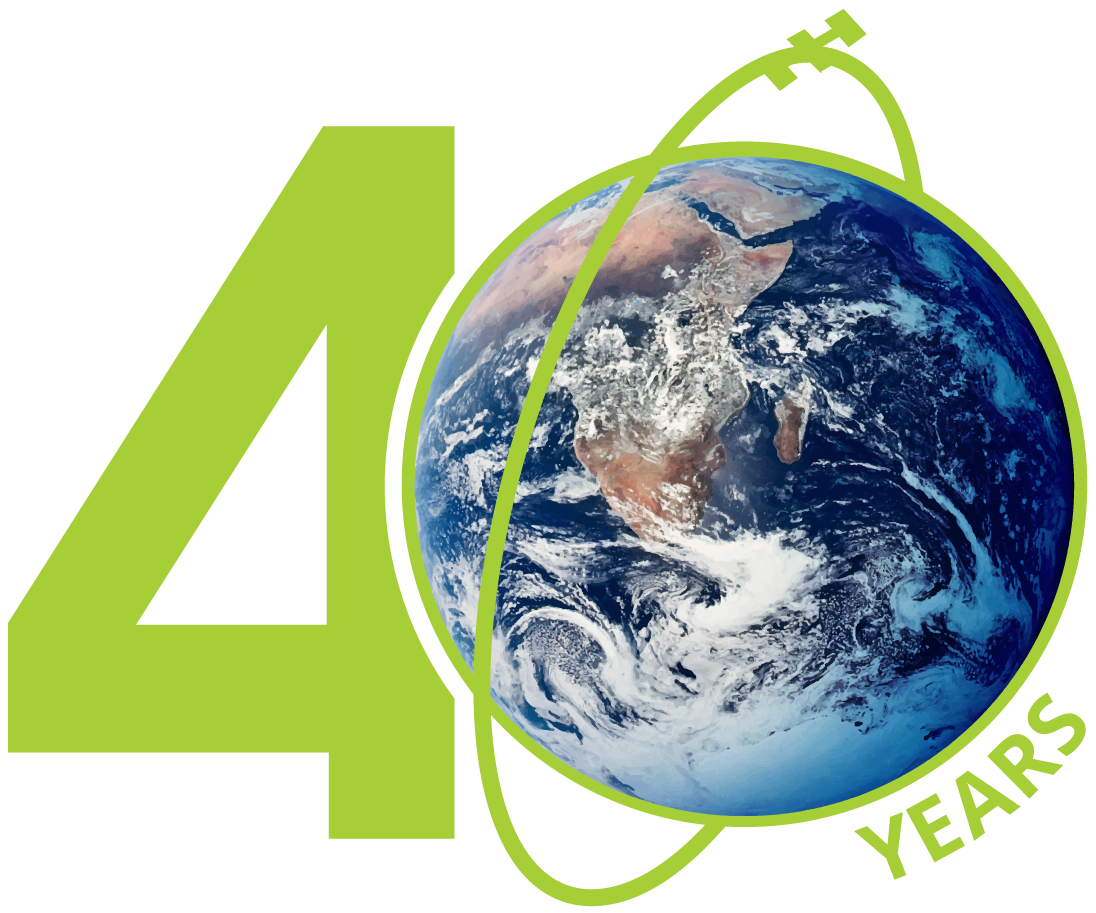 Some items in this presentation are subject to approval of the SIT-TW meeting notes and actions, as well as CEOS Plenary discussion and outcomes.
CEOS Executive Office Team
Work on the CEOS Work Plan with Working Groups, Virtual Constellations and others to ensure contributions and track deliverables
Support the CEOS Chair and Strategic Implementation Team (SIT) Chair, including representing CEOS at meetings of CEOS partners and stakeholders upon request of the CEOS Chair and CEOS SIT Chair 
Routinely liaise with CEOS Working Groups, Virtual Constellations, the CEOS Systems Engineering Office (SEO)
Consult and coordinate with the GEO Executive Committee, GEO Programme Board, GEO Secretariat and GEO Work Programme activities, e.g. GEO BON, GEOGLAM, GFOI and GEO LDN
Provide input to CEOS leadership on prospects for continued/expanded internal and external cooperation
Track and report on upcoming internal and external meetings and events where CEOS representation/participation is required/invited; report on the status of CEOS representation at relevant meetings during monthly CEOS Secretariat teleconferences 
Review and manage the CEOS mailing and contact lists and consult with the SEO in updating the CEOS mailing list servers 
Monthly work package report delivered to EUMETSAT, CEOS Chair and CEOS SIT Chair
Additional tasks in the framework of activities listed in the tasks above
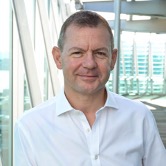 Steven Ramage
CEOS Executive Officer (CEO)
Founder & CEO, Réseau Consulting
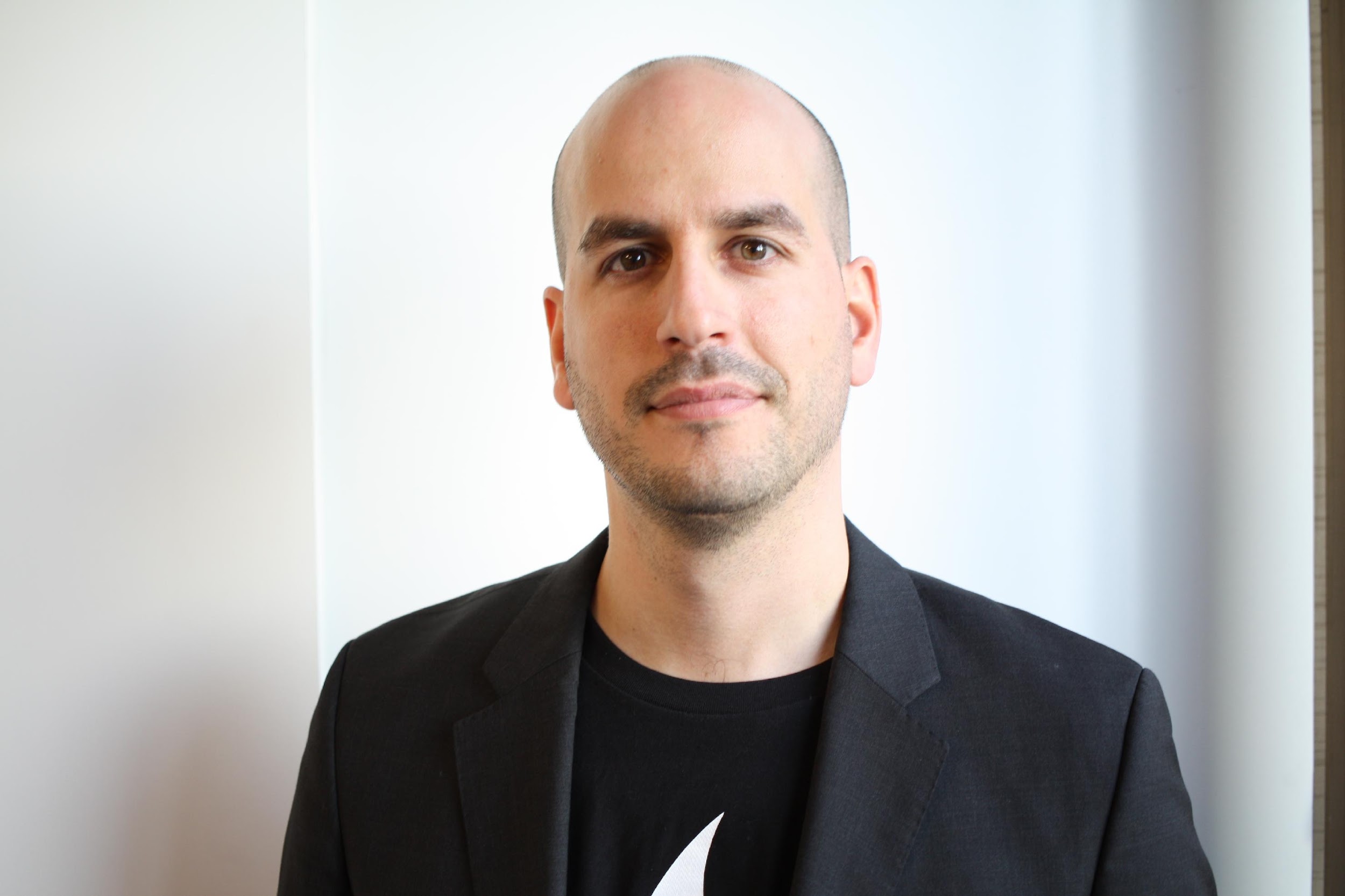 Lefteris Mamais 
Strategic support to the CEO team
Co-Founder & CEO, Evenflow
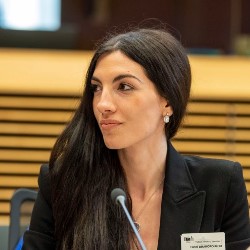 Irena Drakopoulou 
Operational support to the CEO team
Programme Manager, Evenflow
CEOS Membership
Now in its fourth decade,
CEOS comprises
34 Members
	(Space Agencies) and
30 Associates
	(UN Agencies, Phase A programmes or supporting ground facility programmes)
All of whom contribute to CEOS on a ‘best efforts’ and voluntary basis.
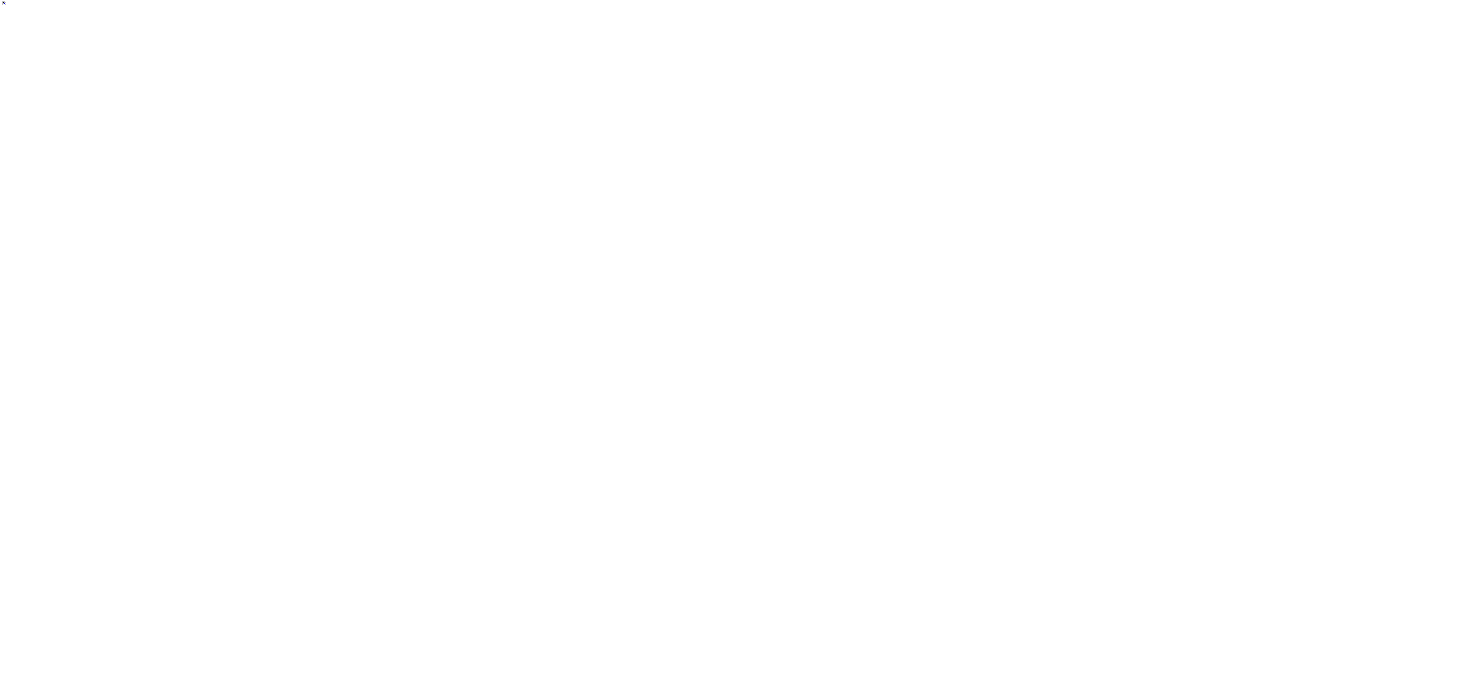 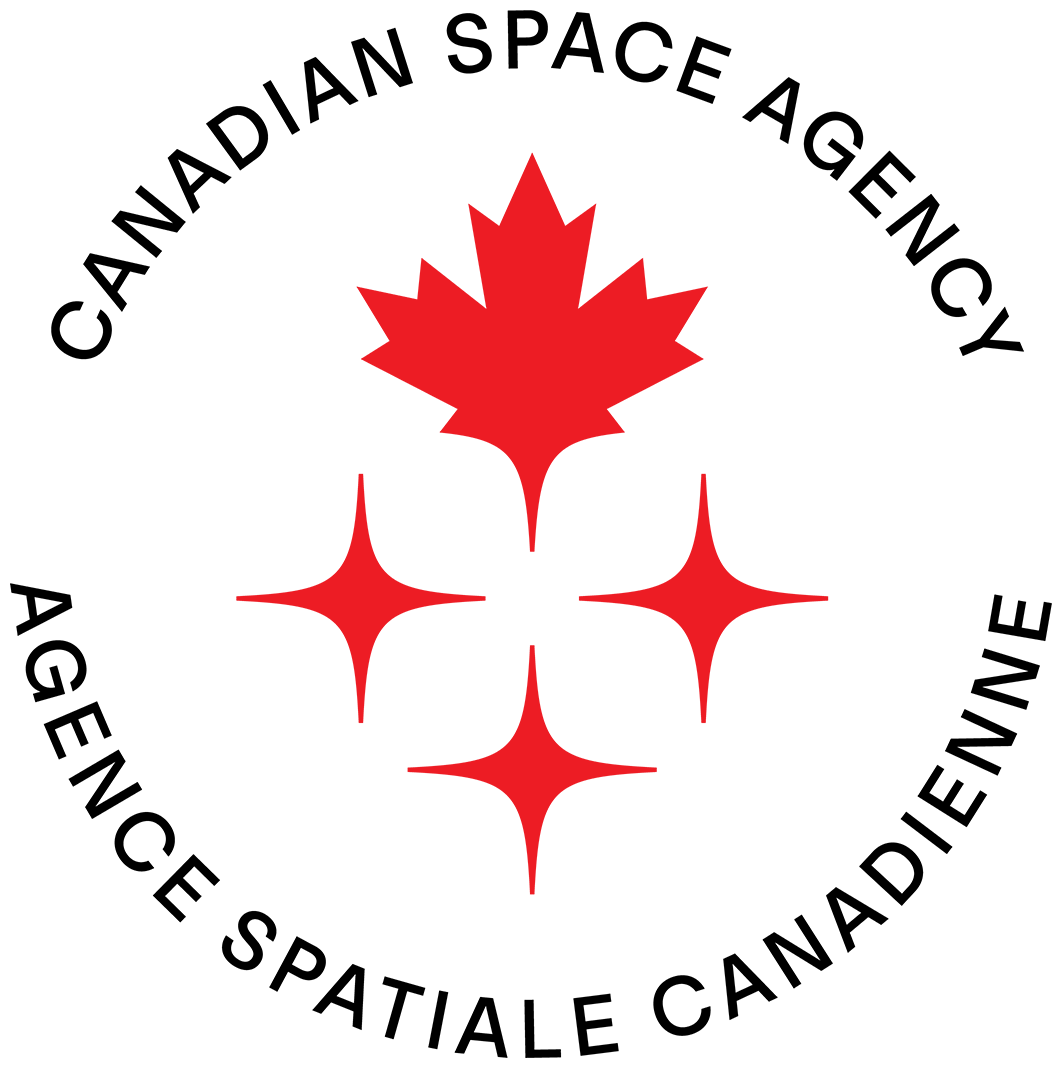 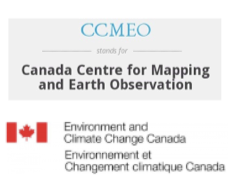 Recent discussions with Azerbaijan, Ethiopia, Ghana, Greece, Kenya, Malaysia, Nigeria and Rwanda regarding greater engagement with CEOS – numerous topics of interest to all agencies. 
This is a concerted effort through WG Capacity Building and Data Democracy (WG CapD).
CEOS Chair Themes
Canadian Space Agency 2023/4 – biodiversity monitoring from space, plus commercial space engagement
[Speaker Notes: CEOS Plenary 2025 – 14, 15, 16 YO pre university age]
CEOS Biodiversity
[Speaker Notes: CEOS Study Team]
CEOS Chair Themes
UK Space Agency 2024/5 – Unlocking EO for Society 1. Unlocking EO for public service2. Unlocking EO for UNFCCC global stocktakes3. Unlocking EO for the Global Methane Pledge4. CEOS in Schools and the Youth Summit
[Speaker Notes: CEOS Plenary 2025 – 14, 15, 16 YO pre university age]
CEOS Long-term Priorities
Ensure that climate observation requirements identified by the Global Climate Observing System (GCOS) – and implications of the Paris Climate Agreement – are addressed. 

Ensure, in the context of the Sendai Framework for Disaster Risk Reduction 2015-2030, that CEOS Agency data are made available in support of disaster risk reduction and that CEOS continues engagement with UN agencies and authorities. 

Ensure that space-based Earth observation data and products are integral to the success of the next decade of the Group on Earth Observations (GEO), and that CEOS contributions to, and engagement in, GEO governance and leadership are further enhanced.

Systematically engage in and contribute to global efforts on the critical challenges that face humanity in support of the UN 2030 Agenda for Sustainable Development.
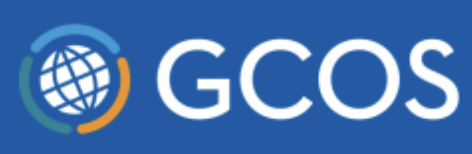 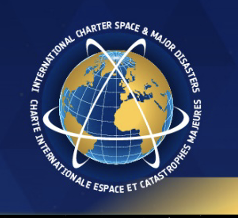 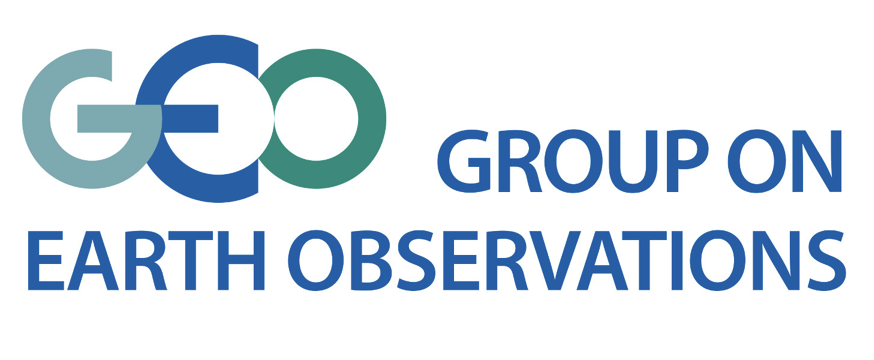 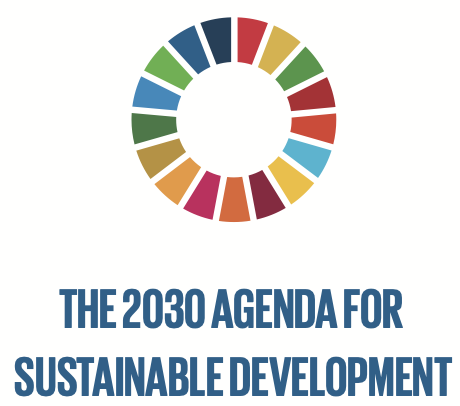 Space-based Data – Open Data Open Knowledge
Challenges

- The variety of remote sensing data keeps increasing, leading to a greater demand for access and applications.
- Awareness of open data policies is an urgent need for the EO community. 
- A large variety of satellite imagery formats means there is a need for standardized RS product specifications. 
- Research and applications of models and methods using Big Earth data are inadequate. 
- Insufficient/outdated resources on data cubes in GEO.
Actions
- Advocate for greater adoption of open standards and open data cubes in the GEO community.
- Build on existing [CEOS] Analysis Ready Data specifications 
- Adopt developing technologies (Cloud and Quantum Computing, Docker, Kubernetes, Deep Learning). 
- Enhance capabilities for joint calibration and validation of remote sensing data & products. See QA4EO and CEOS WG CalVal.
- Strengthen regional collaboration and capacity building around space-based data in GEO.
- Support open data policies and efforts and technologies based on CARE, FAIR and TRUST
Suggestions for the GEO Infrastructure

- GIDTT should look at the UN API Strategy from the UN Environment Programme and CODES.
- GKH should be seen as the place to find out how to cook, including the recipes and the contents.
  Greater input was requested from across the GEO Work Programme, as well as CEOS.
- Communication around tools and services should be improved.
- There is a lot of effort around the platform additional efforts on the content would also be welcome.
- GEO should foster collaboration, data accessibility, and capacity development   (on the technology and the data analysis aspects).
CEOS Work Plan
3-year plan re-evaluated and updated annually by all CEOS entities and presented for formal endorsement in Q1 of each calendar year.
CEOS undertakes rigorous work planning, monitoring and implementation of its activities, all of which ensure CEOS’s internal accountability and external credibility.
The Work Plan informs the spectrum of deliverables that CEOS membership agree to undertake.
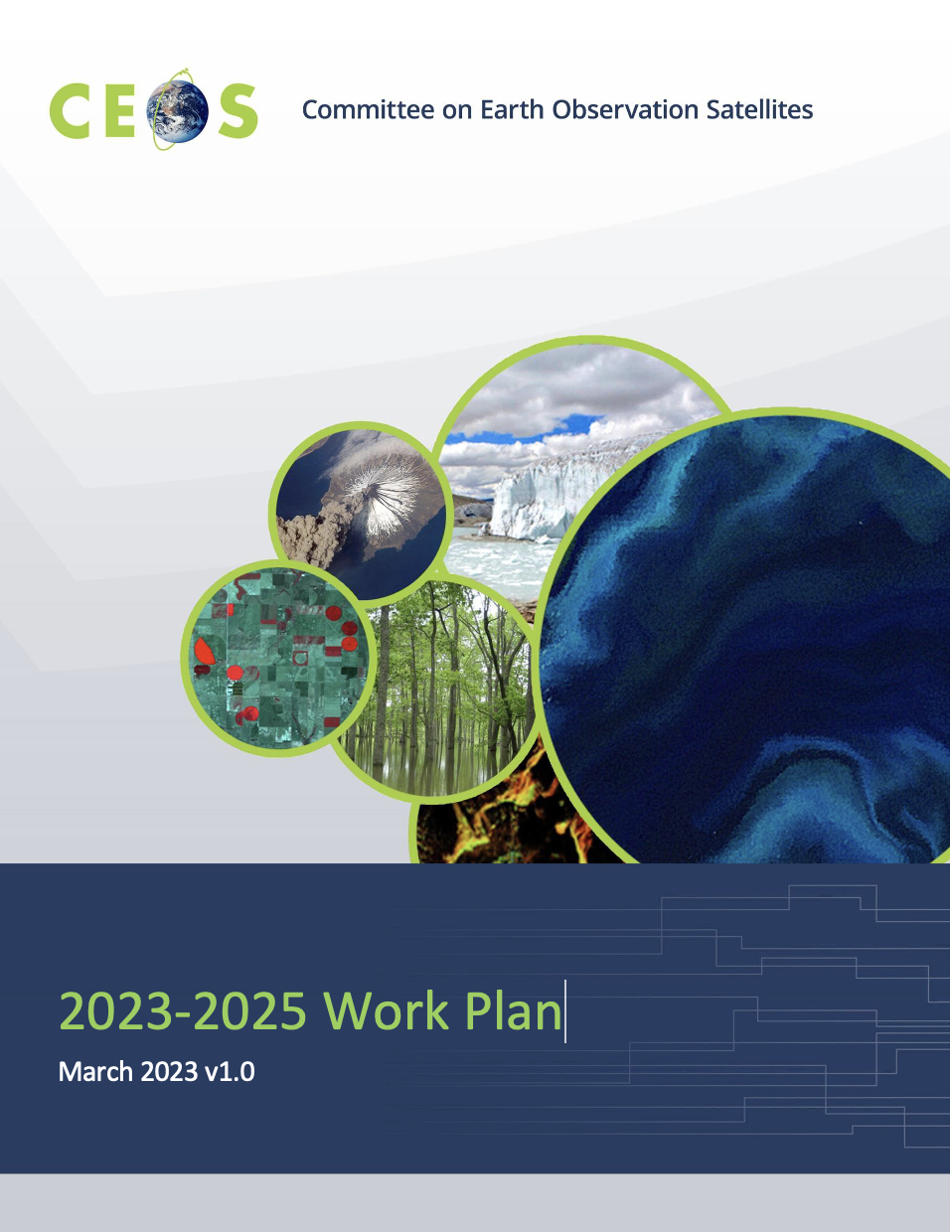 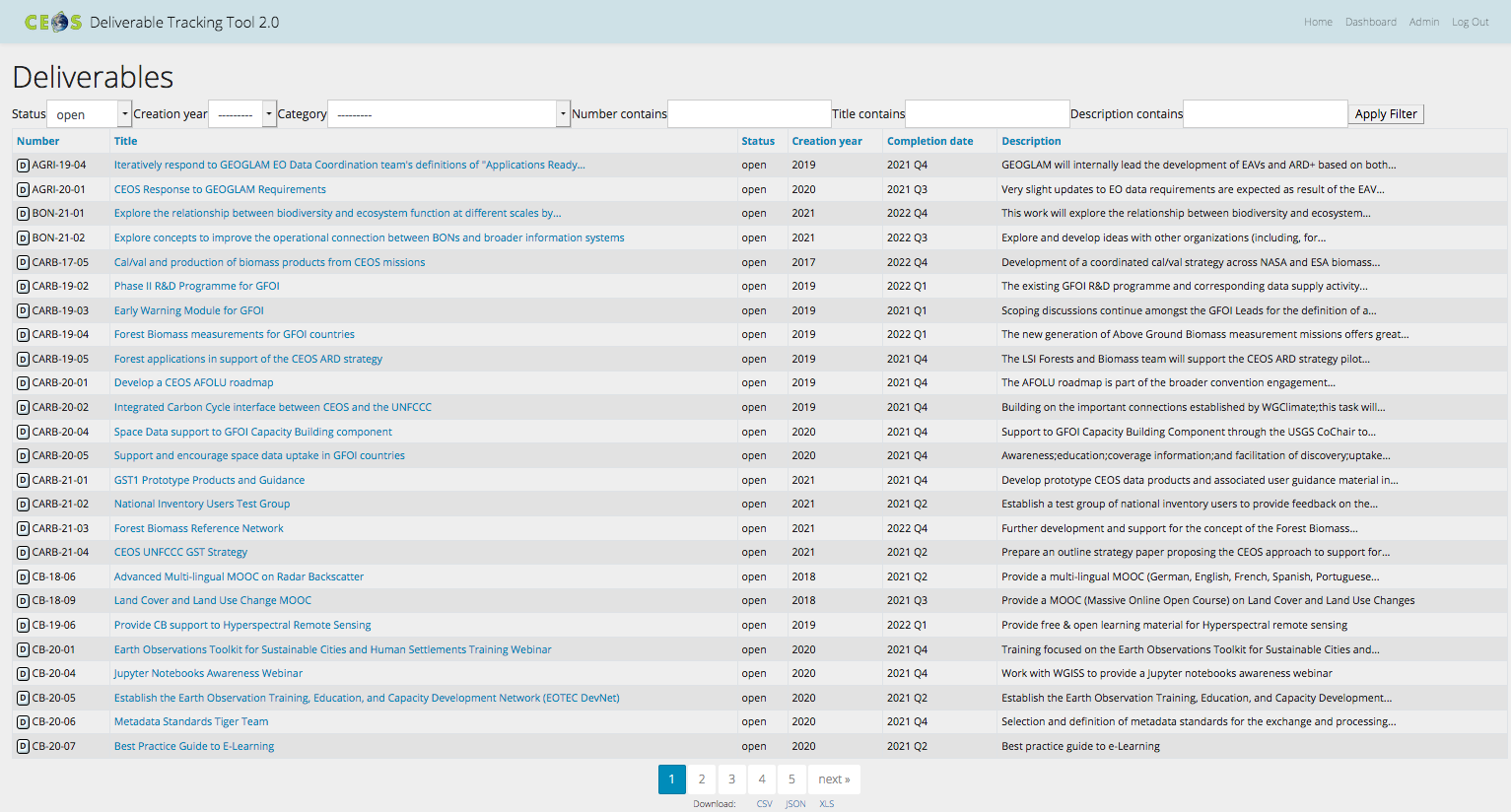 CEOS deliverables are reconciled and tracked with a dedicated CEOS deliverable tracking tool.  
The CEOS 2023-2025 Work Plan defines 130 deliverables.
http://deliverables.ceos.org/
CEOS Work Plan – WGCV
[Speaker Notes: Outstanding deliverables 22-01, 23-02 and 20-03 – all from Q1 2024. Another 6 for end Q4 2024]
CEOS Work Plan – WGISS
[Speaker Notes: DATA-22-05 has expired and DATA-22-01 and DATA-23-01 are due at the end of Q4 2025]
WGISS CEO Team Action
CEOS Work Plan – New Space
[Speaker Notes: LSI VC in Japan, VH-RODA Very High-resolution Radar & Optical Data Assessment (VH-RODA) 2024 early Dec in ESA, ARD]
CEO Work Plan Action
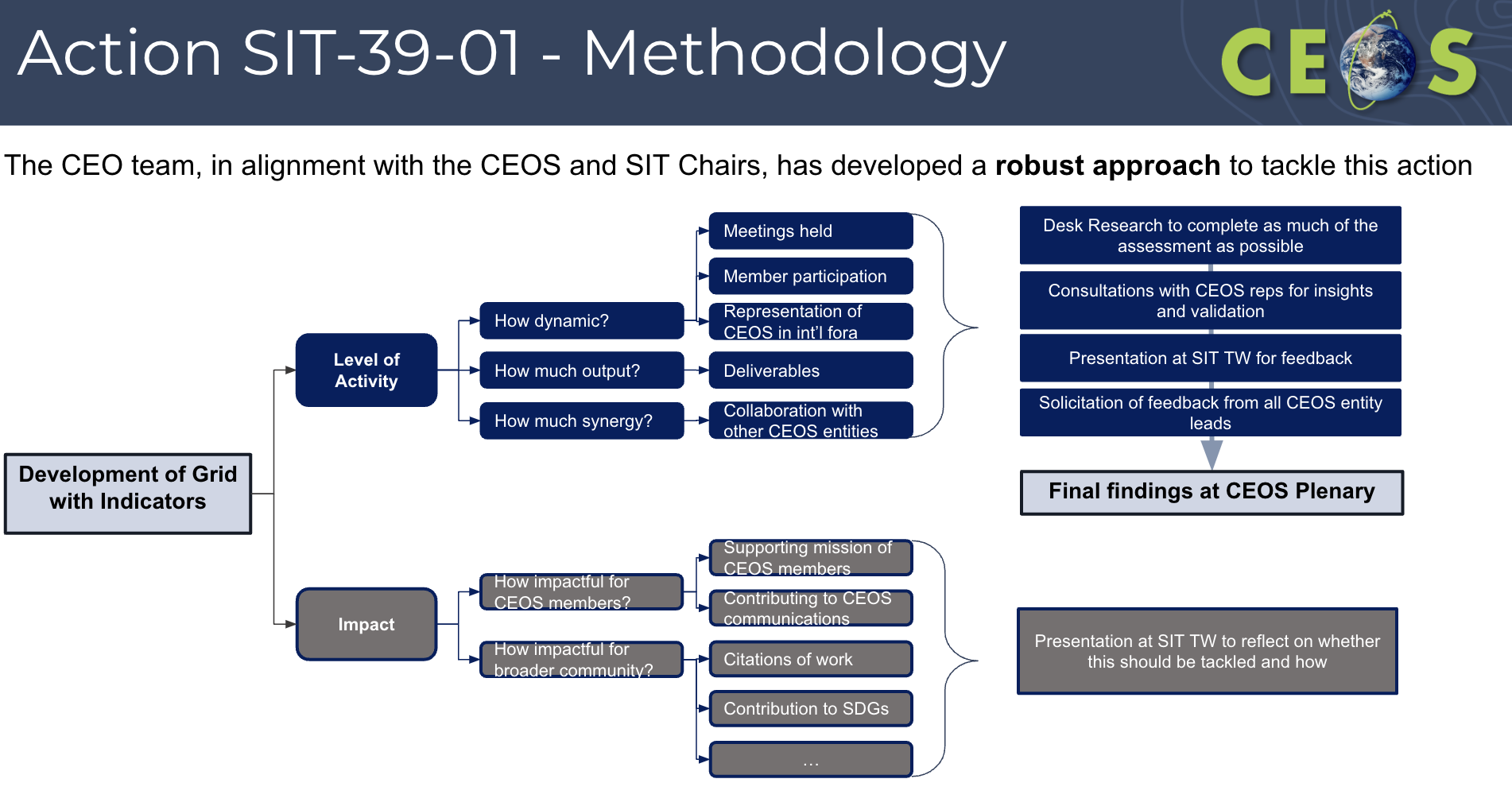 COAST CEO Team Action
SEO Support - https://github.com/ceos-org
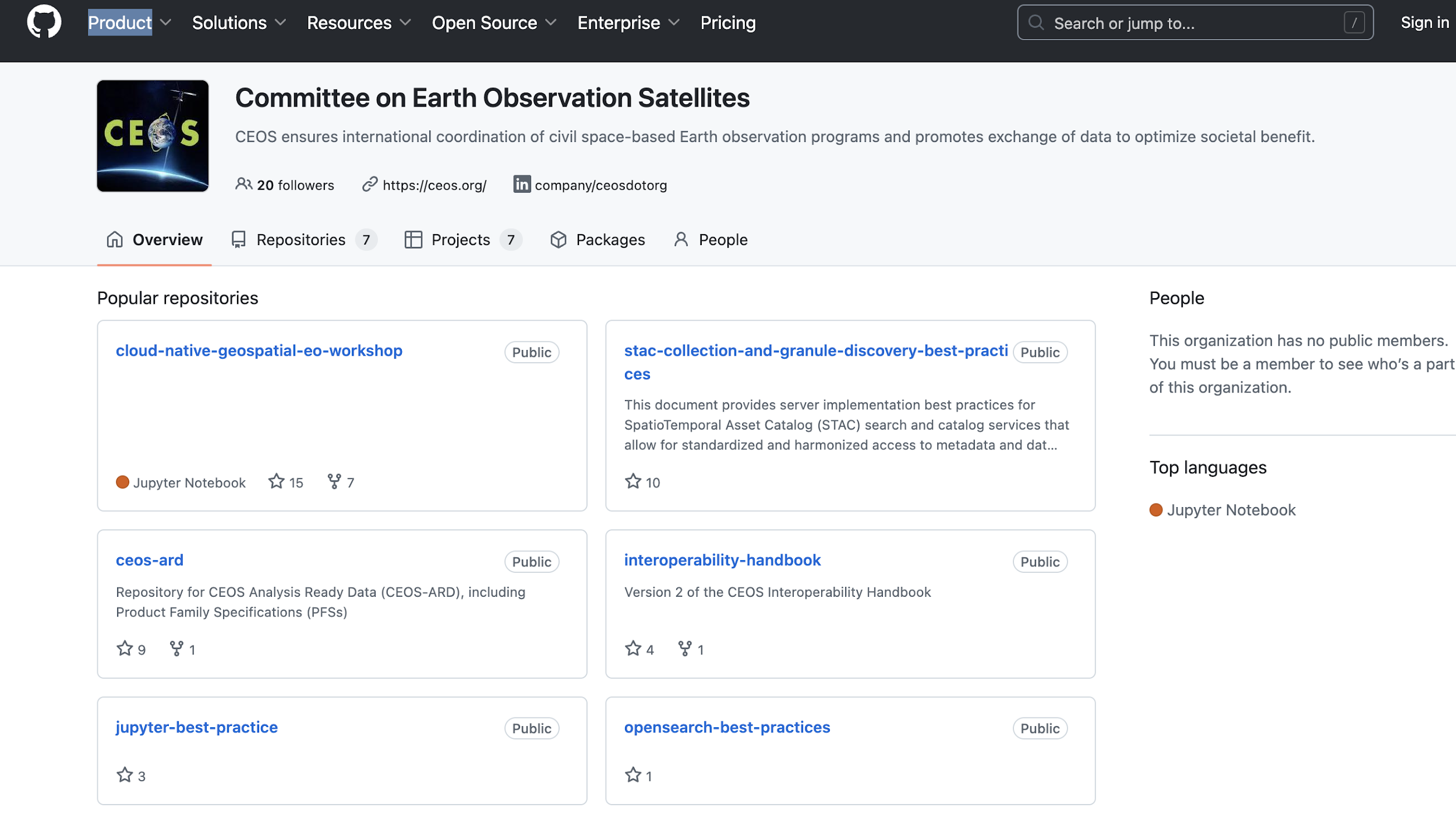 SEO Support
CEOS Analytics Lab
https://ceos.org/cal/
A Shared Platform 
Current utilization includes the Ecosystem Extent Task Team, COAST Virtual Constellation, and WGDisasters Flood Pilot. 
The CEOS Analytics Lab is freely and openly available for use by all CEOS Members and Associate Members.
CEOS Github
https://github.com/ceos-seo/odc-colab
Open Data Cube and Google Earth Engine
https://github.com/ceos-org/ceos-ard
CEOS ARD and PFS
Plenary decision items
CEOS Plenary decision items
   Item 1.3: Endorsement of the minor revision to the CEOS Strategic Guidance Document.
Item 2.4: Proposal regarding evolution of the EETT and way forward to a sustained presence for biodiversity in CEOS.
Item 3.2: Endorsement of Medhavy Thankappan from Geoscience Australia (GA) as the next Working Group Calibration and Validation (WGCV) Vice Chair (2025-2026) and subsequently WGCV Chair (2027-2028). 
Item 3.5: Endorsement of the updated WGISS Terms of Reference.
Item 3.6: Endorsement of Vincent-Henri Peuch from European Centre for Medium-Range Weather Forecasts (ECMWF) for position of next WG Climate Vice Chair (2025-2026) and subsequently WG Climate Chair (2027-2028).
Item 3.6: Endorsement of the merged gap analysis and coordinated action plan for the prior two ECV Inventory analyses (v4.0, v4.1).
Item 4.4: Endorsement of Issue 2 of the CEOS-CGMS Greenhouse Gas Roadmap
Item 7.2: Endorsement of the CEOS-ARD Strategy 2024
Plenary decision items
CEOS Plenary decision items
Item 8.1: Endorsement of the joint SST-VC and COAST-VC Statement - Recommending Masking Requirements in Coastal Areas for Upcoming SST Missions 
Item 10.4: Decide on CEOS representation in the future UNOC3/Ocean Space Alliance
Item 11.1: Endorse the 2024 CEOS Plenary Montréal Statement
Item 11.2: Endorse the nomination for the 2026 CEOS Chair
CEOS 40th Anniversary Videos
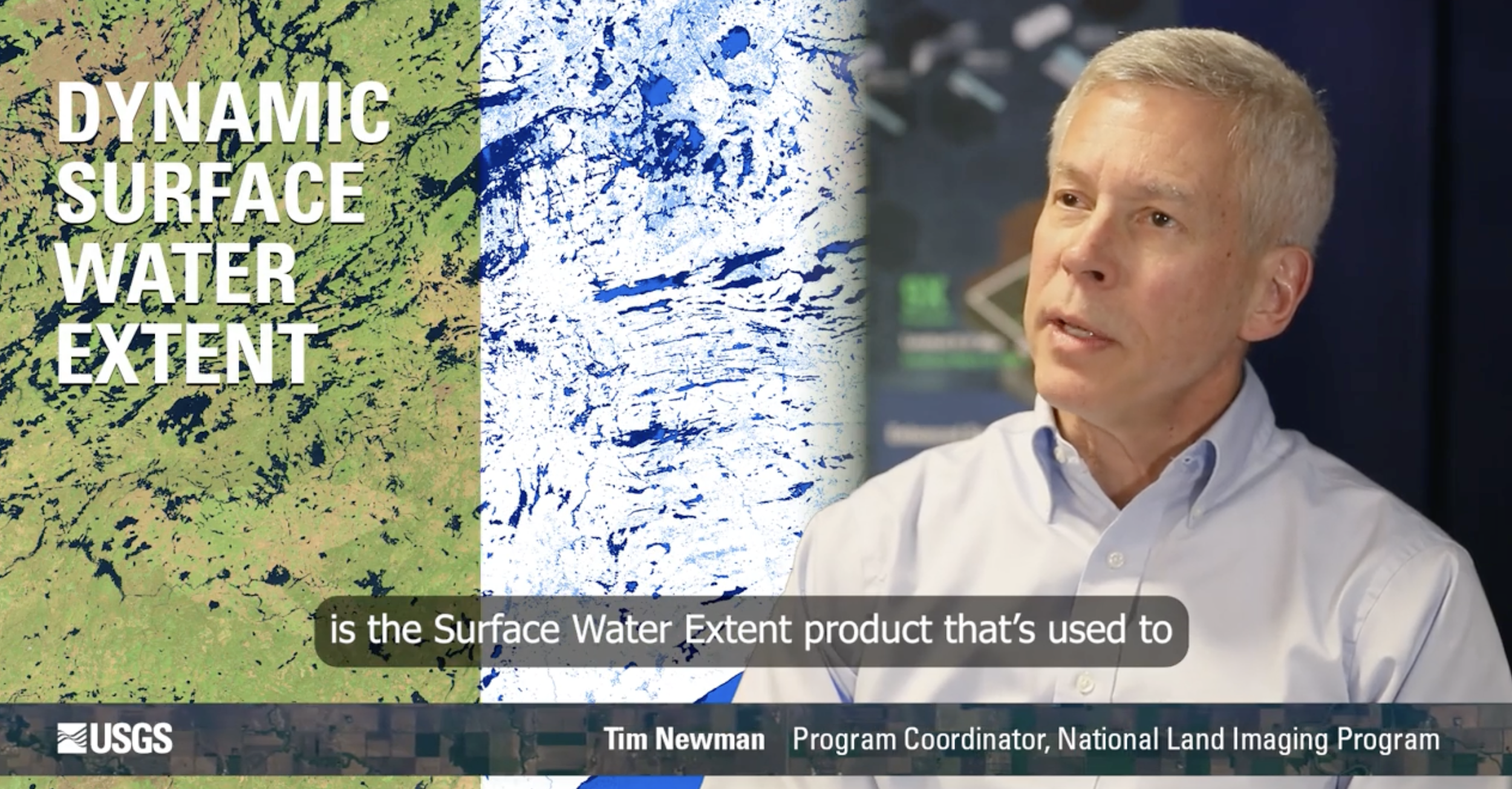 [Speaker Notes: Comms Plan from Nov 2023, section 5.1 talks about the 40th anniversary]
executive_officer@lists.ceos.org@steven_ramageThanks for listening.